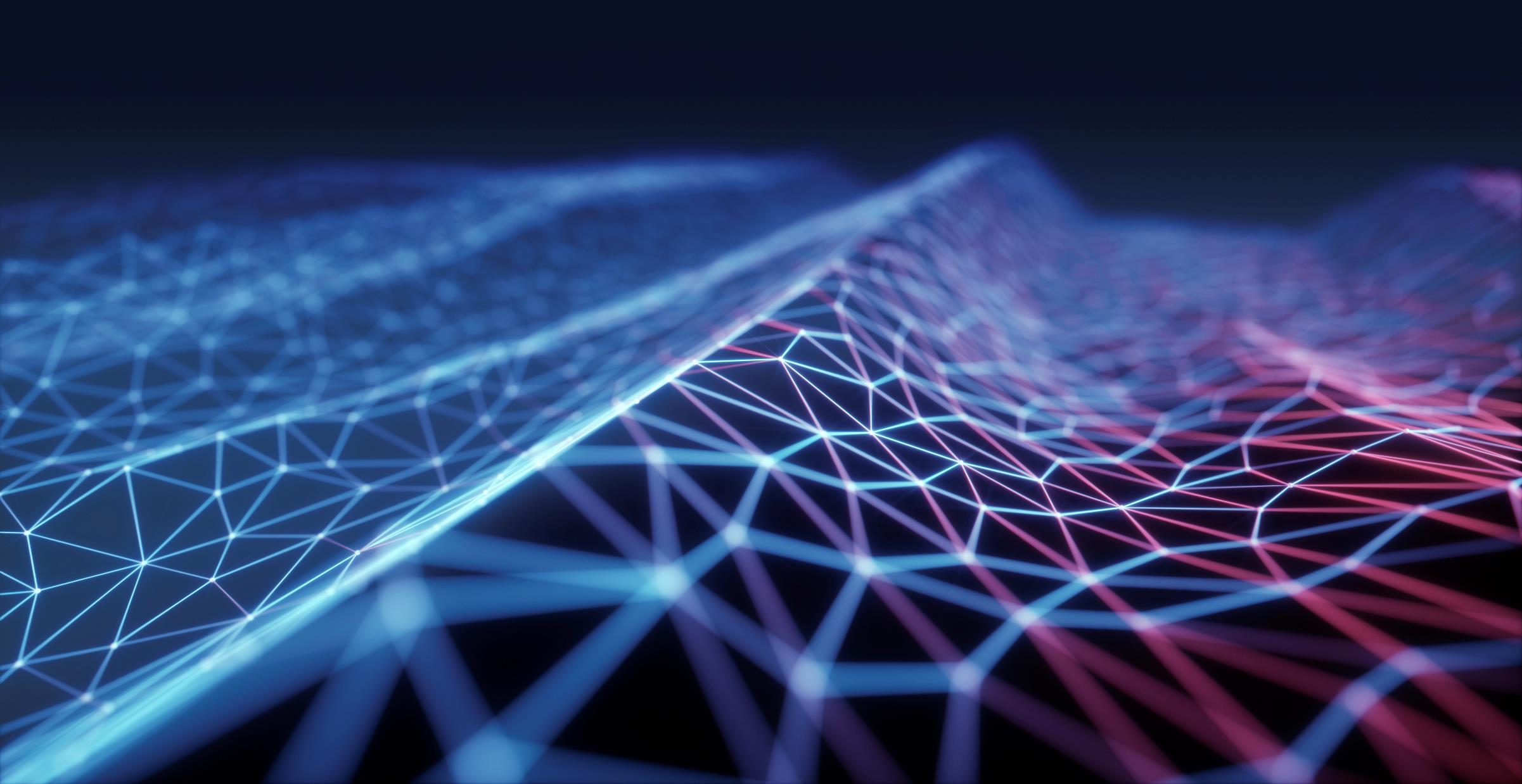 RESEARCH PAPER
APA Style
Layna Yip RN
TITLE PAGE: The title page needs to provide information about the paper’s topic and authors and the course to which it is being submitted.
Title Page 
 title of the paper 
 author(s) include the full names of all authors of the paper; use the form first name, middle initial, last name (e.g., Betsy R. Klein) if two authors, separate with the word “and” (e.g., Ainsley E. Baum and Lucy K. Reid) ° if three or more authors, separate each name with a comma and write the word “and” before the last author (e.g., Riley S. Rodrigo, Dev M. Kumar, and Aidan T. Zhang) ° for names with suffixes, separate the suffix ° from the rest of the name with a space, not a comma (e.g., Felicien L. Cooke Jr.) 
Affiliation is usually the university the author(s) attended
Include the name of the department or division, followed by the name of the university, separated by a comma (e.g., Department of Psychology, University of Nebraska). Course name and number use the format shown on institutional materials for the course to which the paper is being submitted (e.g., PSY 202, NURS101). Instructor name use the instructor’s preferred designation (e.g., Dr., Professor) and spelling.  Assignment due date use the month, date, and year format used in your country (e.g., March 6, 2020) °
 • header with the page number
Title of Paper in Upper and Lower Case (Centered, Not Bold)
Paragraph one is the introduction to the paper.  It should begin with something that will grab the reader’s attention and provide a citation to support your opening sentence (Norwood, 2002).  Next, support that opening sentence with discussion or explanation with one or multiple sentences which will make up the body of the introductory paragraph.  The last sentence of the introduction should highlight areas to be covered in the paper.  APA success requires knowledge of the format and skill in concise, clear written communication.
Literature Review
Select the information and summarize the purpose of your literature review. Explain why the literature is important to support your standpoint. Express in a few sentences here. Do not exceed more than one paragraph. Use only one or two references, none is acceptable. You will write the body of the information in detail below.
Issue Overview
Select five scholarly peer reviewed articles that help support your concern/issue/problem. The articles cannot be textbooks or dictionaries. Select information relevant and convincing about your issue. Explain the issue or concern in lay terms. Type content of paper here. Use as many paragraphs as needed to cover the content appropriately
Statistics
Numbers make an impact. Provide statistical findings here. Please obtain from a primary source. Example of primary sources are the Center for Disease Control and Prevention (CDC), U.S. Department of Health and Human Services (HHS), Florida Department of Health, Board of Nursing, Commission on Social Determinants of Health, World Health Organization, Center for Economic and Social Rights Human rights advocacy, American Nurses Association, and National League of Nursing (NLN). Use as many headings as necessary to organize your paper. Short papers may only have first level headings. Longer papers may require more organizational detail.
Nurse Role
This section is for you to describe and explain why nurses and or NPs care about this issue.  Demonstrate the importance of nurses' collective voice. Illustrate why this knowledge is important to nurses.
Type content of paper here. Use as many paragraphs as needed to cover the content appropriately.
Conclusion
Most papers should end with a conclusion or summary, which consists a short description of the key points of the paper. It should be concise and contain little or no detail. No matter how much space is left on the page, the References are always on the next page.
References (centered, not bold)
American Psychological Association. (2010). Publication manual of the American 				Psychological Association (6th ed.). Washington, DC: Author.
You next reference. 
https://www.citationmachine.net/apa